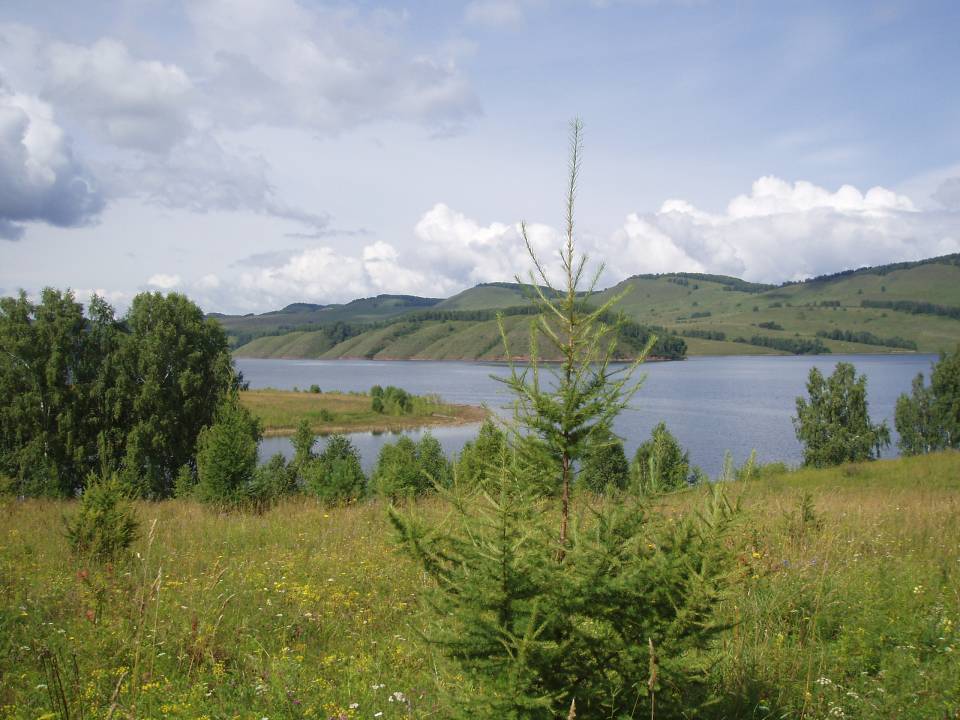 Наша Родина – 
Россия
.
Россия - это огромная страна!
 Одна из самых больших в мире.
Когда на одном конце нашей страны люди ложатся спать, на другом начинается утро. На одном конце нашей страны может идти снег, а на другом – припекать солнышко. Чтобы добраться с одного конца на другой на поезде надо ехать 7 дней – неделю, а на самолете лететь почти сутки.
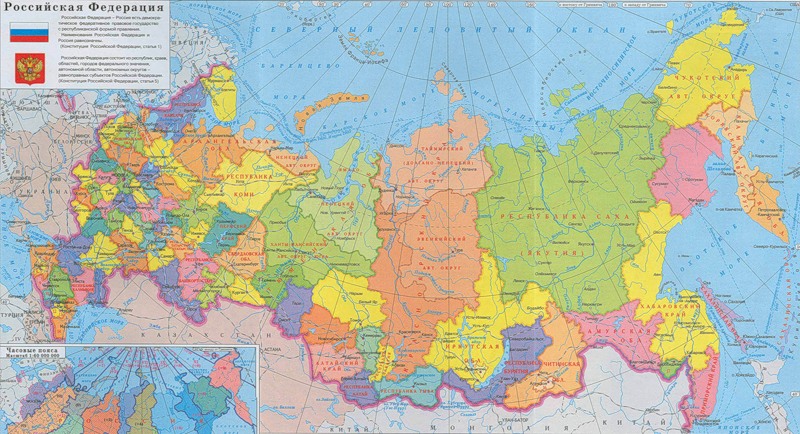 НАШ ДОМ
На карте мира не найдешь
Тот дом, в котором ты живешь,
И даже улицы родной
Мы не найдем на карте той.
Но мы всегда на ней найдем
Свою страну – наш общий дом.

(В.Степанов)
Какие дорогие сердцу слова вы знаете?
Есть ещё одно дорогое слово, о нём вы узнаете, если разгадаете кроссворд
1.Течёт, течёт – не вытечет, бежит, бежит – не выбежит?
2. Про какое дерево говорят: «Мёрзнет, дрожит на ветру»? 
3. Живёт в лесу работник – лесной носатый плотник?
4. Вежливое слово? 
5. Место, где лежат карандаши, ручки, ластики?
6. Белые сапожки, зелёные серёжки?
Р  е  к  а
1
О  с  и н  а
2
Д  я  т  е  л
3
с  п  а  с  И б  о
4
п  е  Н а  л
5
б  е  р  ё  з  А
6
НАША РОДИНА                  
                   Как велика моя земля,
                   Как широки просторы!
                   Озера, реки и поля,
                   Леса, и степь, и горы!
                   Раскинулась моя страна                
                   От севера до юга.
                   Когда в одном краю весна,
                   В другом – снега и вьюга.
                   И поезд по стране моей
                   К границе от границы
                   Не меньше, чем за десять дней –
                   И то едва домчится.         

(Н.Забила)
Если мы живем в России, как нас всех можно назвать одним словом?
МЫ – РОССИЯНЕ!!!
Наша Родина – Россия. 
Страна, в которой мы родились, живём. 
Родина у каждого человека одна!

 Как называется столица России?
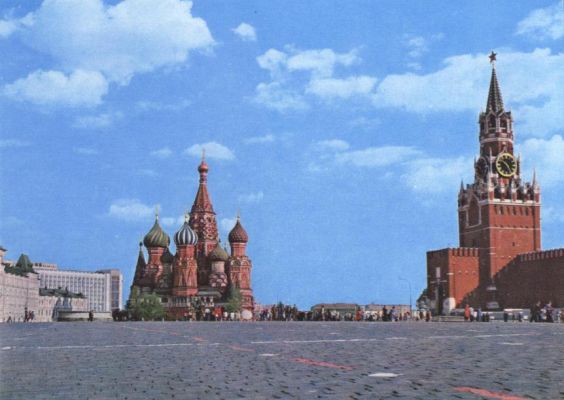 Москва – столица России
Москва – это Красная площадь,
Москва – это башни Кремля,
Москва – это сердце России,
Которое любит тебя.
Кто является президентом Российской Федерации?
Президент России В.В.Путин
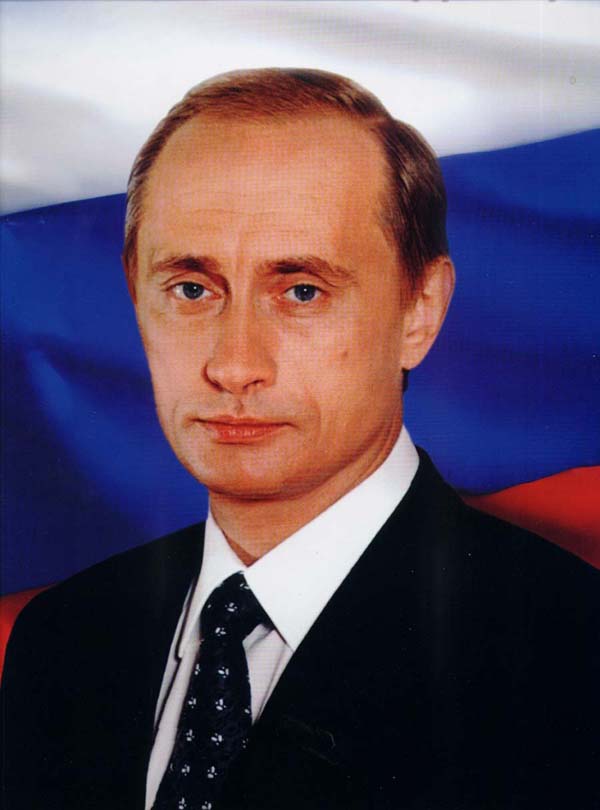 Символы России
Что относится к символам России?
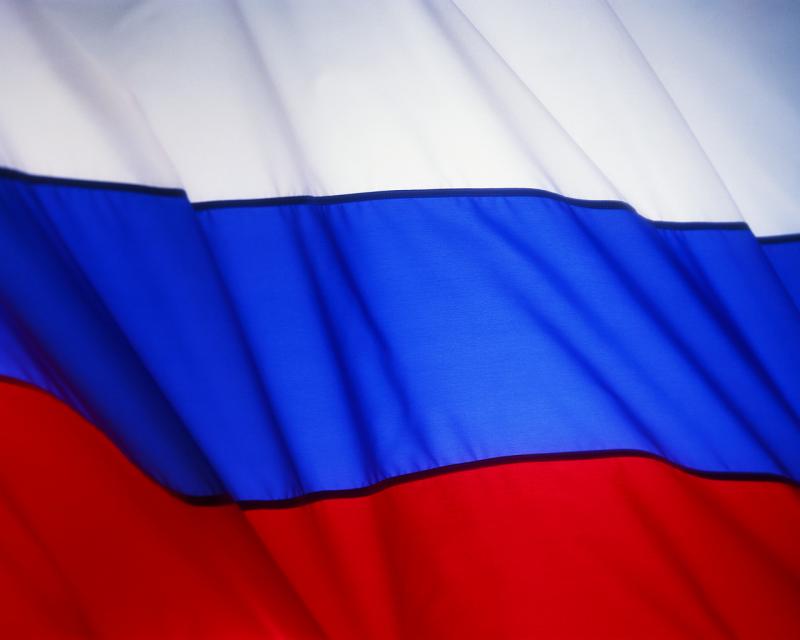 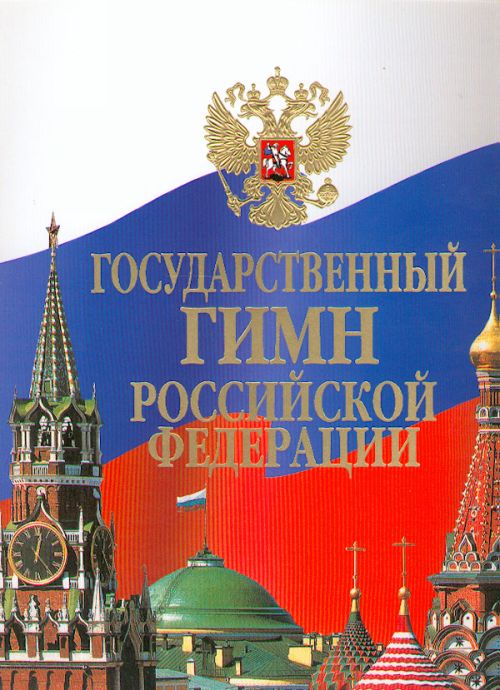 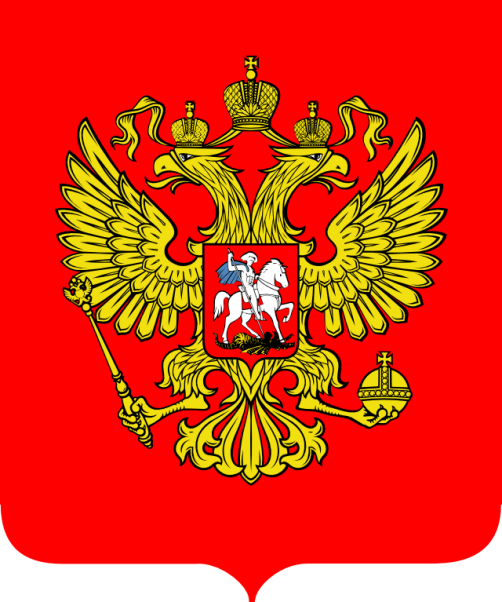 Герб  России
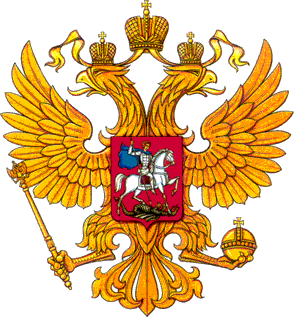 У России величавыйНа гербе орёл двуглавый,Чтоб на запад и востокОн смотреть бы сразу мог.Сильный, мудрый он и гордый.Он – России дух свободный.
(В. Степанов)
Государственный флаг
Наш флаг имеет прямоугольную форму и состоит из трёх горизонтальных полос. Белый, синий и красный цвета не случайно появились на нашем флаге. 

- белый цвет означает мир, чистоту, непорочность, совершенство;
- синий - цвет веры и верности, постоянства;
- красный цвет символизирует энергию, силу, кровь, пролитую за Отечество.
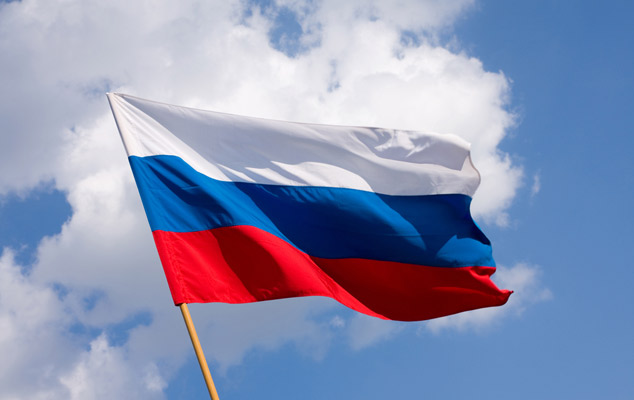 Гимн России
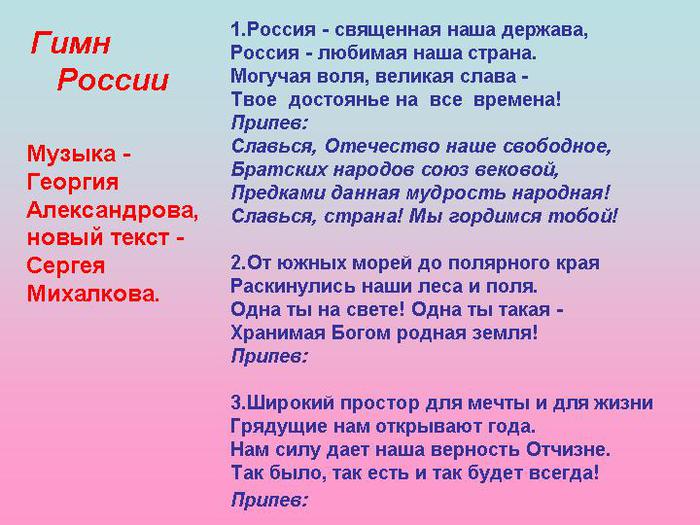 Гимн – это торжественная песня или мелодия, она исполняется в торжественных случаях. В его словах прославляется наша Родина. 

Когда исполняется гимн, люди встают, а мужчины должны снять головные уборы.
Россия – это многонациональная страна! Какие национальности в ней проживают? (русские, татары, украинцы, чуваши и  др. национальности).
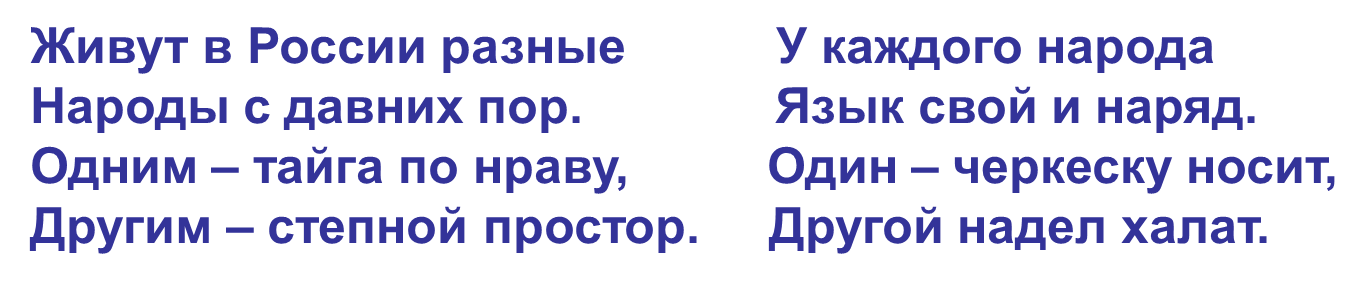 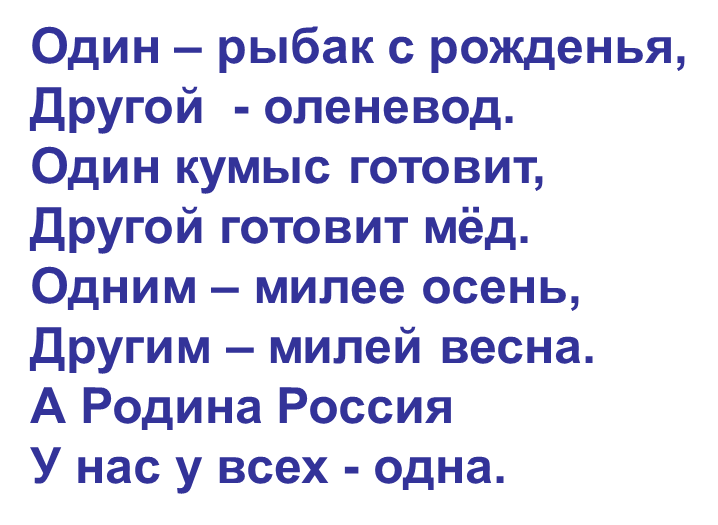 Дружат птицы в вышине,
Дружат рыбы в глубине,
Дружит с небом океан,
Дружат дети разных стран.
Дружат солнце и весна,
Дружат звезды и луна,
Дружат в море корабли,
Дружат дети всей Земли.   

(В.Викторов)
Какие пословицы о дружбе вы знаете?
Новых друзей наживай, а старых не забывай.

Ты ,гроза, грозись, а мы – друг за друга держись.

Один за всех и все за одного.

Не имей сто рублей, а имей сто друзей.

Нет друга – ищи, а нашел – береги.
В каких костюмах ходили наши далекие предки россияне?
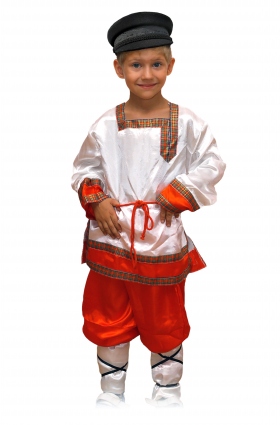 Ребята, еще у нашей Родины есть другие символы, по которым ее узнают во всем мире.
НАРОДНО-ДЕКОРАТИВНОЕ 
ТВОРЧЕСТВО
(загадки)
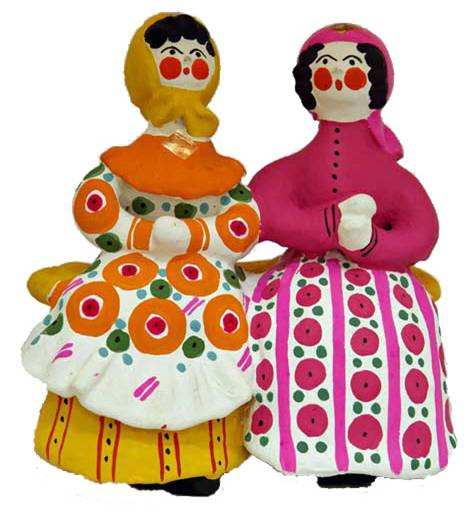 Все игрушки не простые,А волшебно расписные,Белоснежны, как березки,Кружочки, клеточки, полоски –Простой, казалось бы узор,Но отвести не в силах взор.
Дымковская игрушка
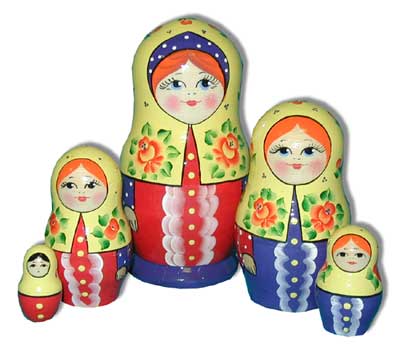 Ростом разные подружки,
Не похожи друг на дружку,
Все они сидят друг в дружке, 
В этой молодице
Прячутся сестрицы.
Каждая сестрица –	
Для меньшей – темница.
Матрёшка
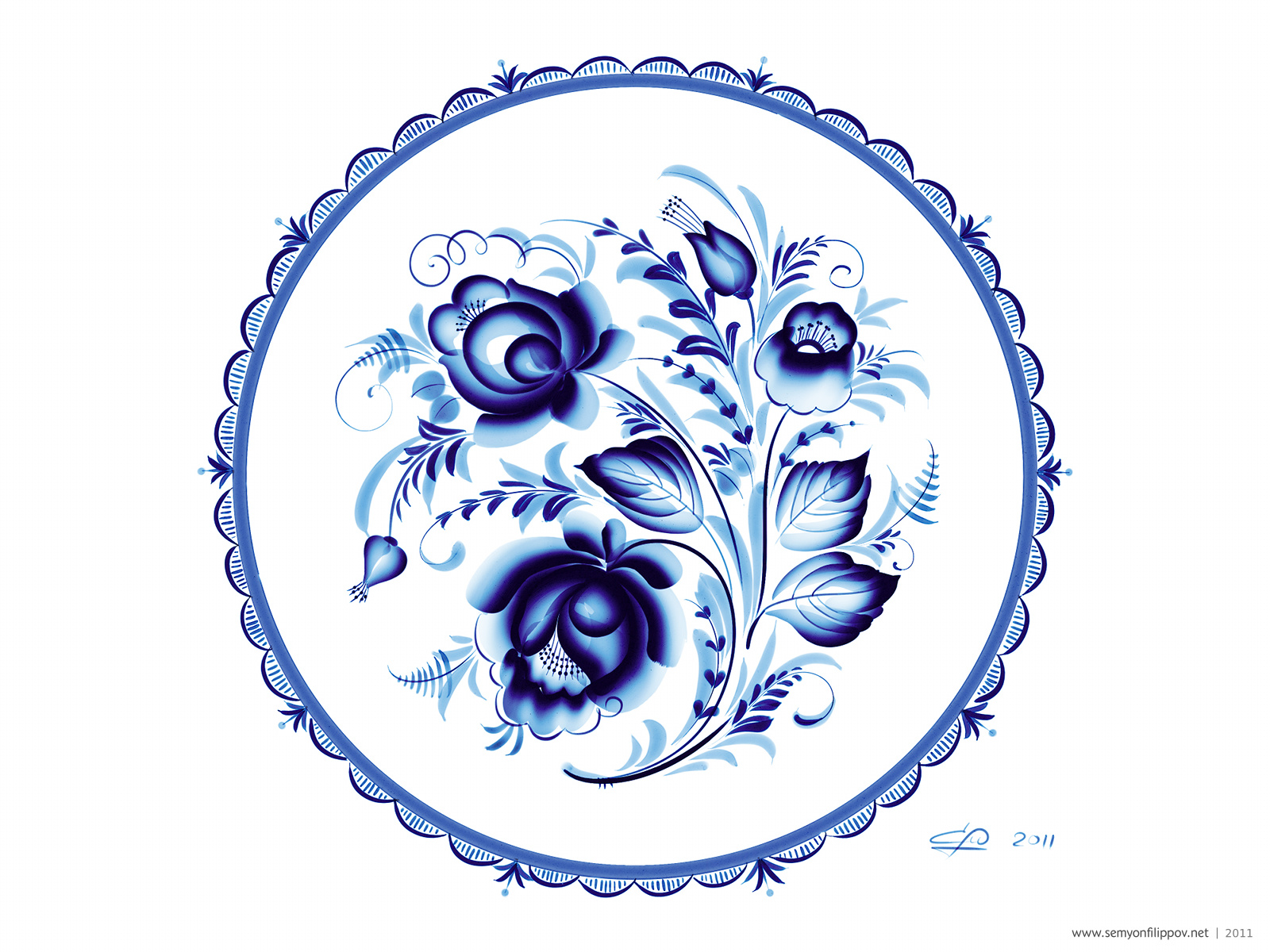 Снежно – белая посуда, расскажи-ка: ты откуда?
Видно, с севера пришла и цветами расцвела:
Голубыми, синими, нежными, красивыми.
Гжель
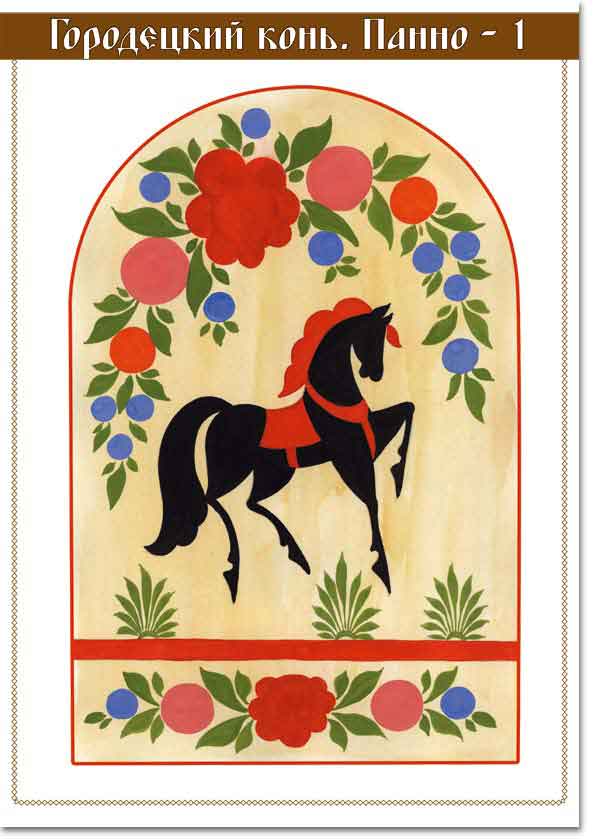 Чудо -  роспись - как ее нам не знать.
Здесь и жаркие кони, молодецкая стать.
Здесь такие букеты, что нельзя описать.
Здесь такие сюжеты, что ни в сказке сказать.
Желтый вечер, черный конь,
И купавки, как огонь,
Птицы смотрят из ларца –
Чудо-роспись ……Городца!
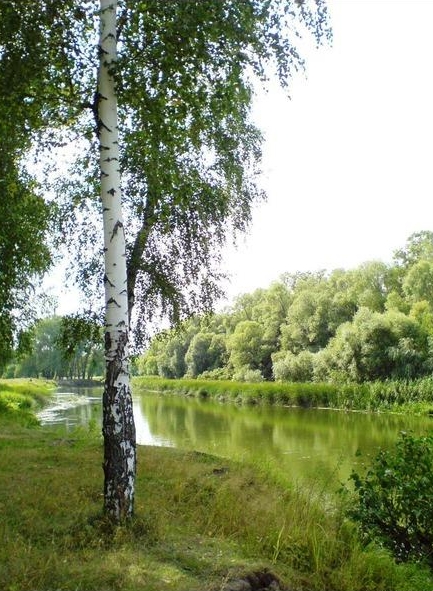 Какое дерево является символом России?
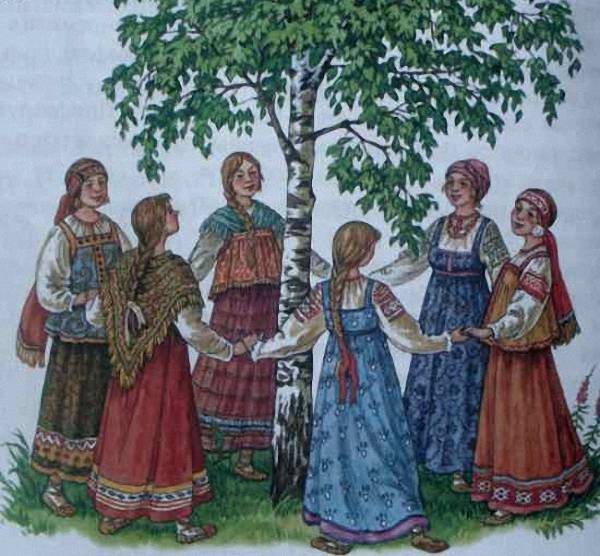 Очень много слов на свете, 
Как снежинок  у зимы,
Но возьмем, к примеру, эти :
Слово «Я» и слово «Мы».
«Я» на свете одиноко,                        
В «Я» не очень много прока.
Одному или одной трудно справиться с бедой.
Слово «Мы» сильней, чем «Я».
- Семья, и мы – Друзья!
Мы – Народ, и мы – Едины,
Вместе мы непобедимы !!! 

( В. Орлов)
Молодцы!!!